Werkatelier Nieuwegein 19-11-2024
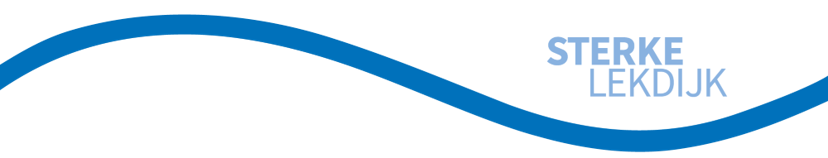 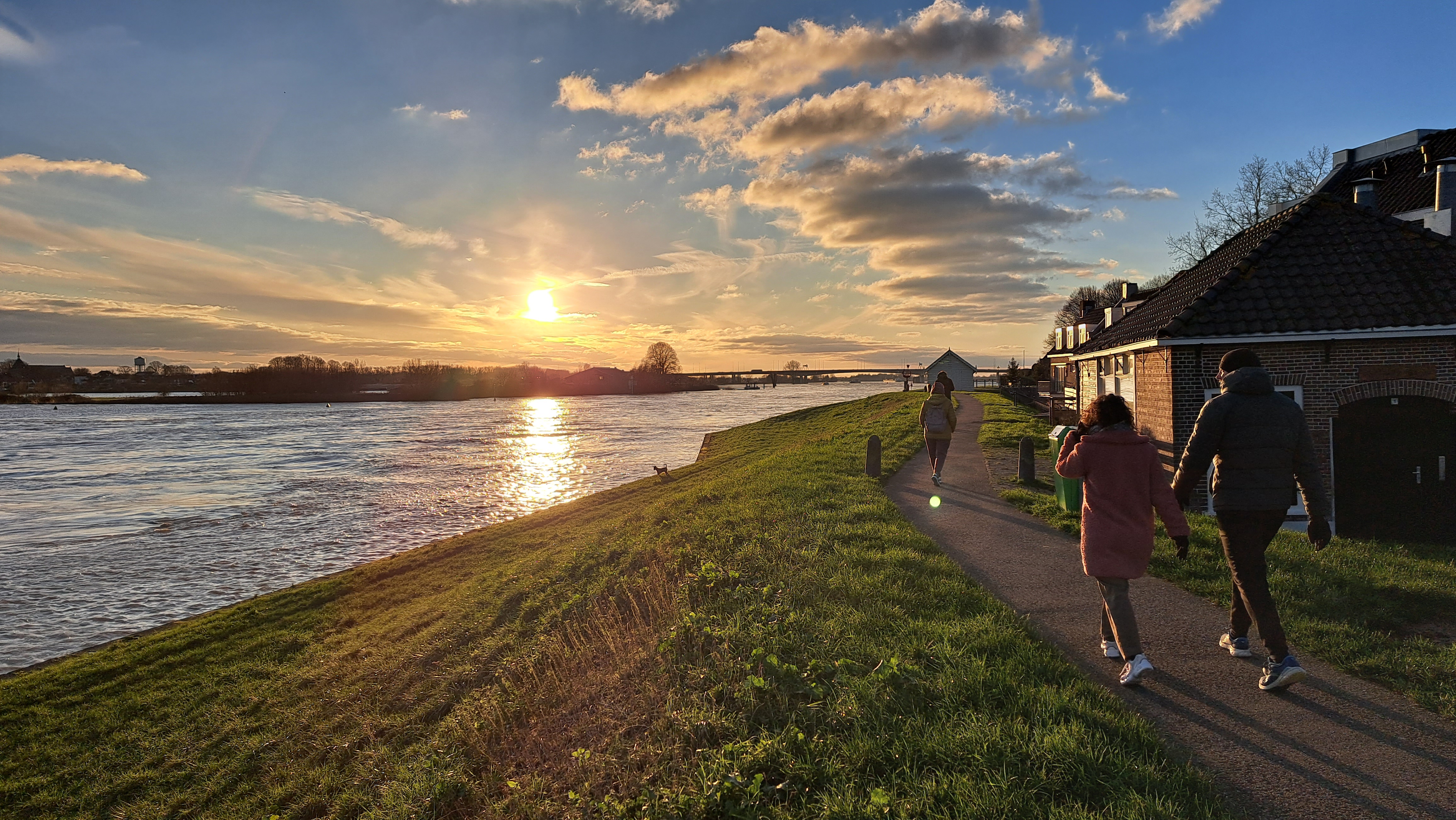 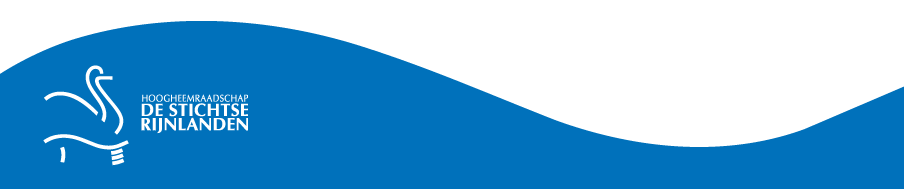 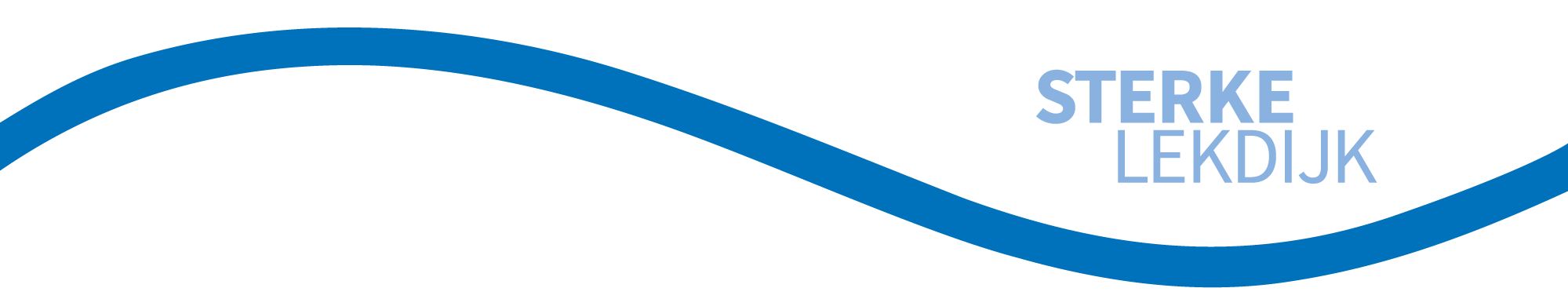 Agenda
Opening
Voor de nieuwe mensen: voorstellen & basisafspraken
Terugblik en stand van zaken
Vooruitblik
Proces meekoppelkansen
Aan de slag met de meekoppelkansenkaart
Wensen werkgroep
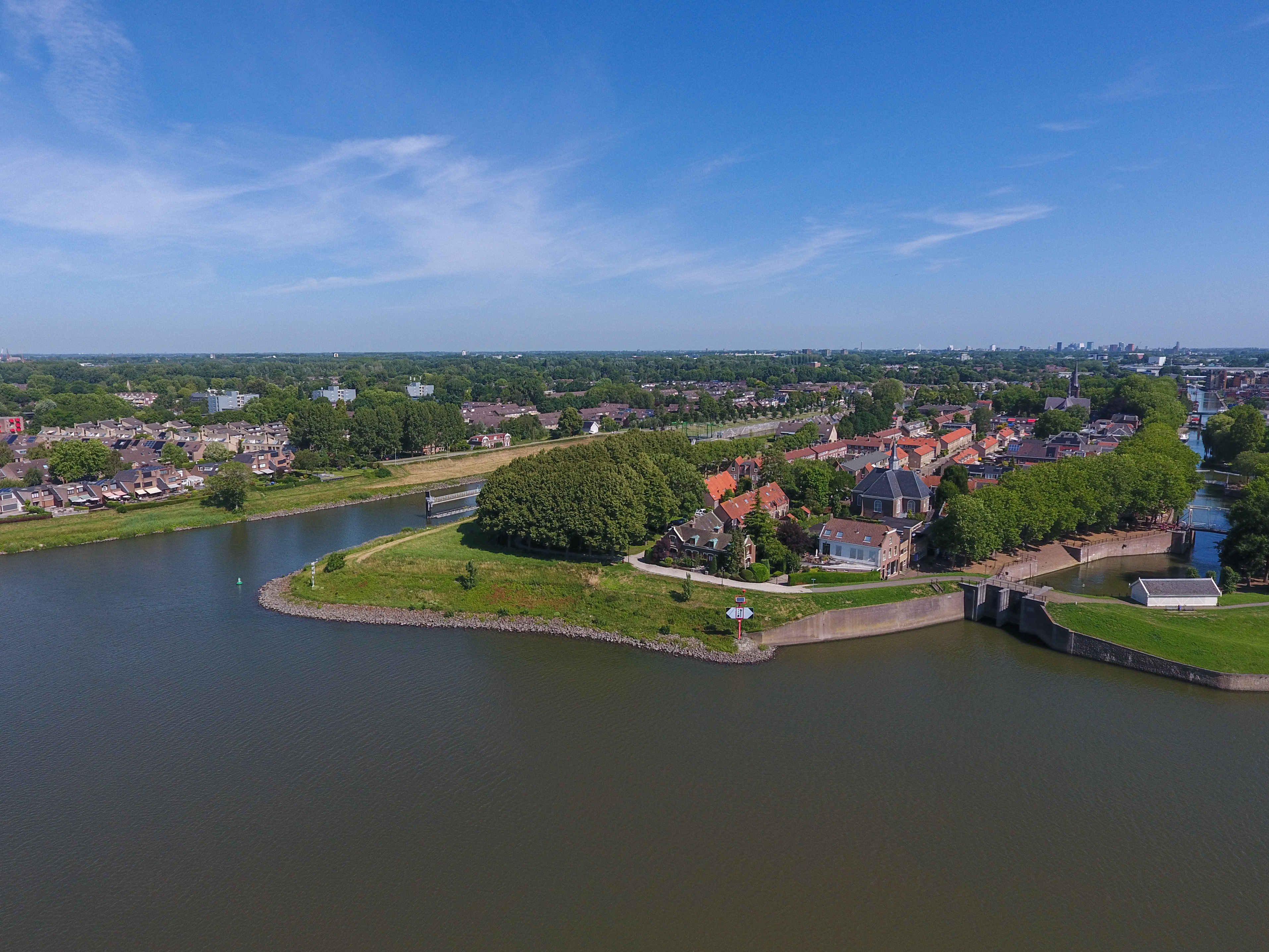 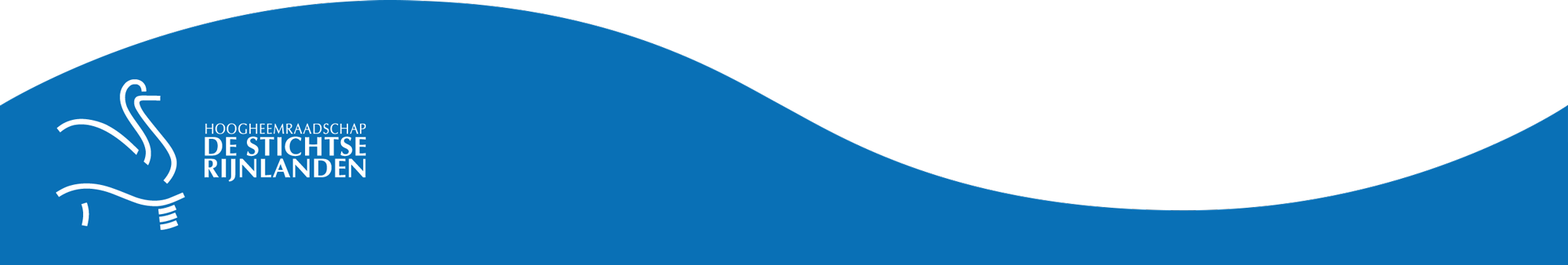 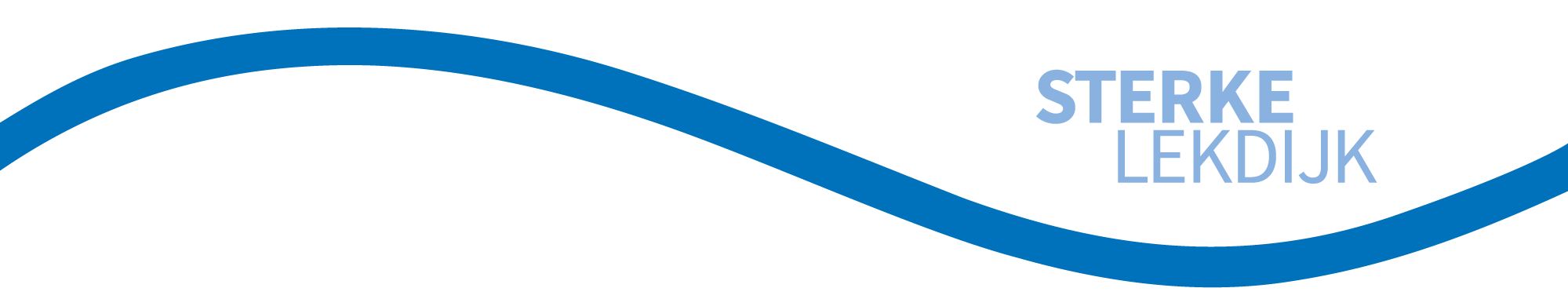 Voorstellen
Werkgroep is adviserend over: 
signalen uit de omgeving
klankbord voor meekoppelkansen, inrichting openbare ruimte, planning, bereikbaarheid, communicatie, ..
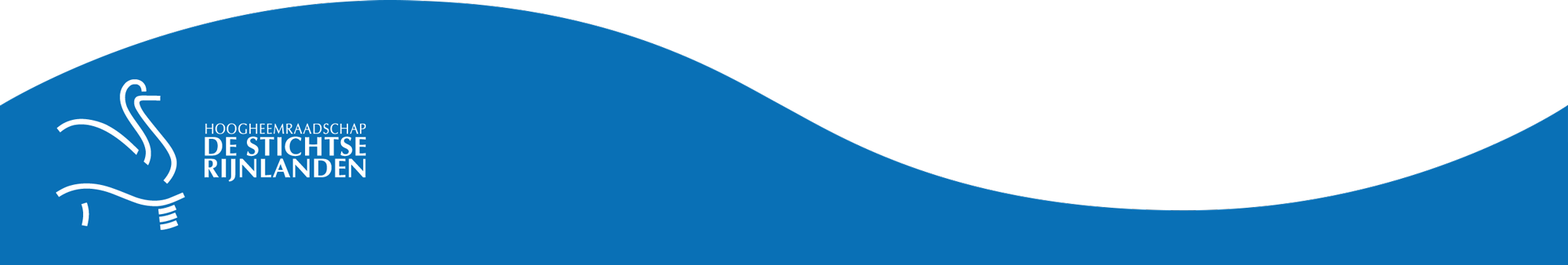 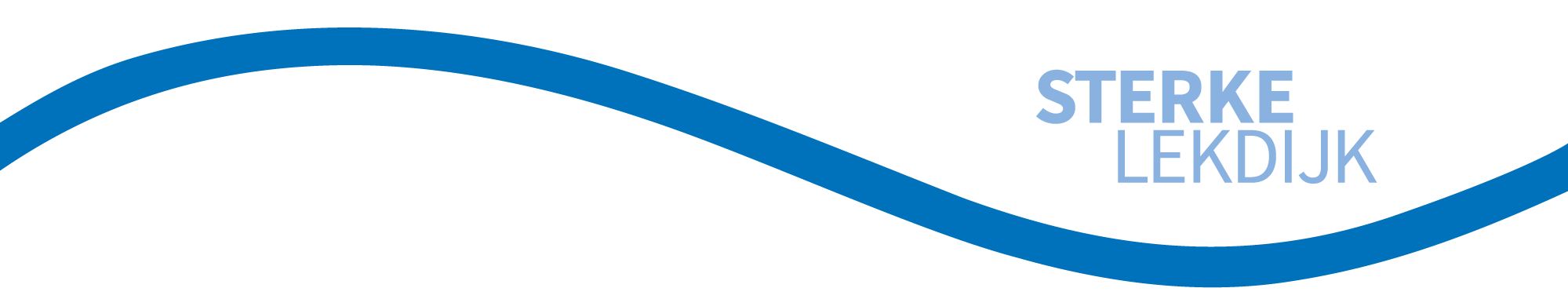 Basisafspraken
We creëren met elkaar een veilige sfeer waarin iedereen zijn mening kan geven ook al is die soms tegenstrijdig aan de mening of het belang van de ander

Alle deelnemers en disciplines worden gelijkwaardig behandeld

De werkgroep heeft geen beslissingsbevoegdheid en de adviezen van de werkgroep zijn niet bindend

Verslagen van de werkgroep bijeenkomsten worden na goedkeuring van de werkgroep gedeeld op de website

Individuele situaties en belangen worden besproken in individuele gesprekken met de belanghebbenden

Belangenverenigingen mogen bij verhindering van het vaste contactpersoon een plaatsvervanger sturen
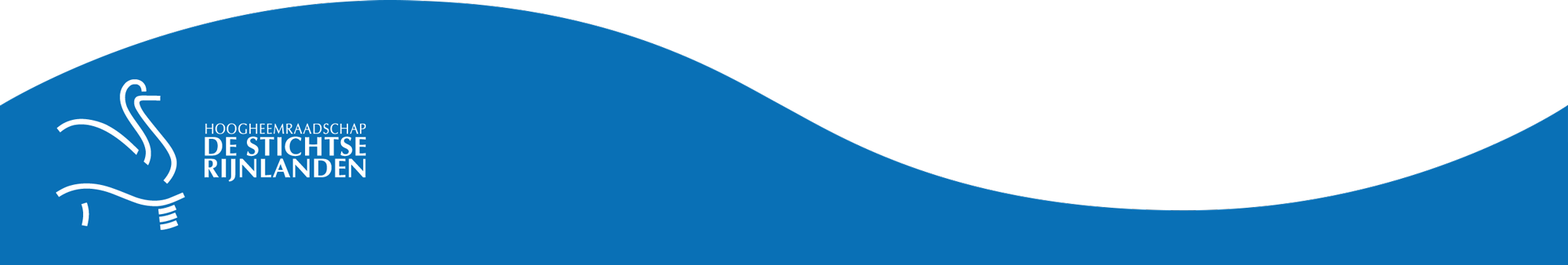 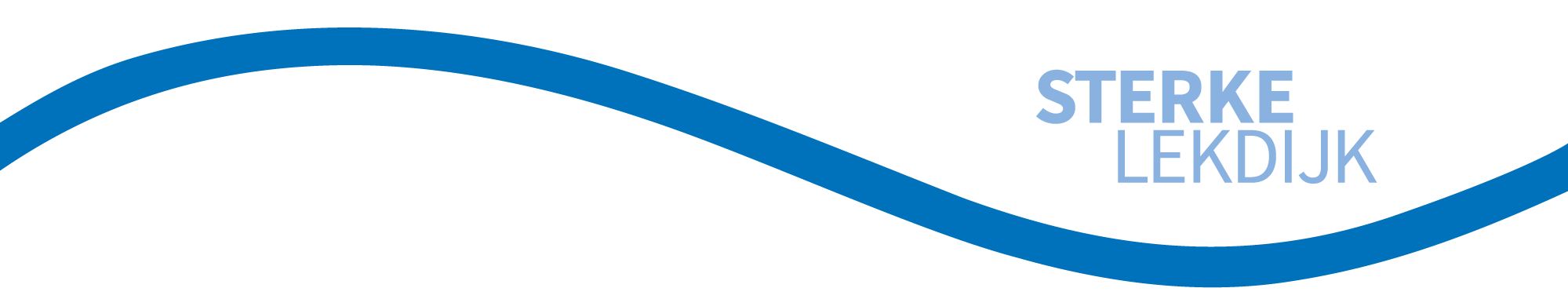 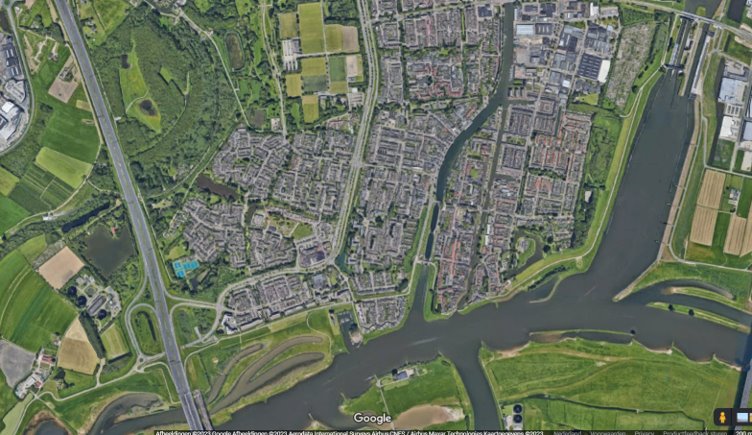 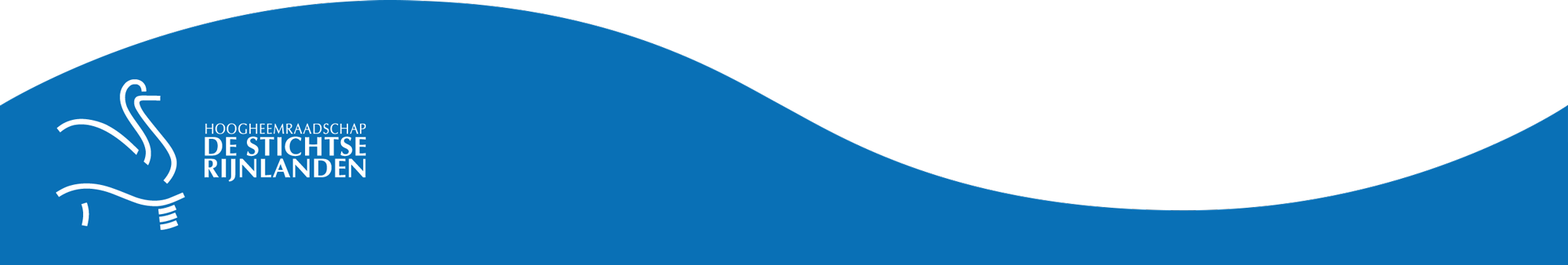 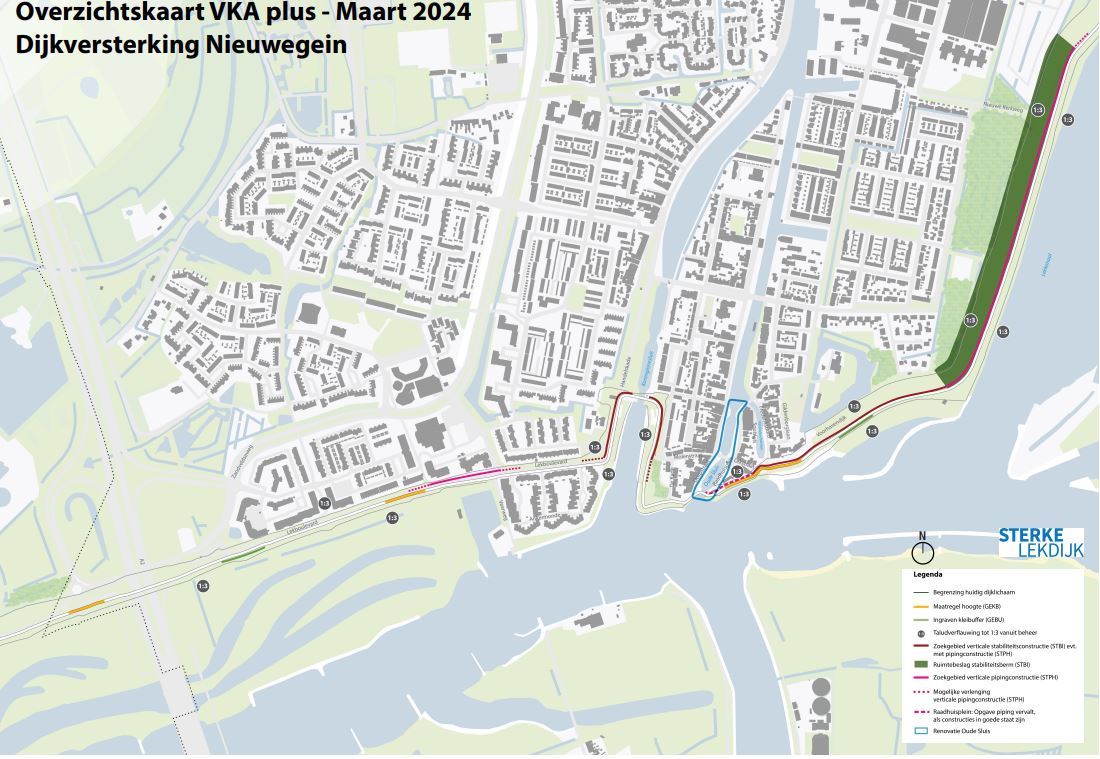 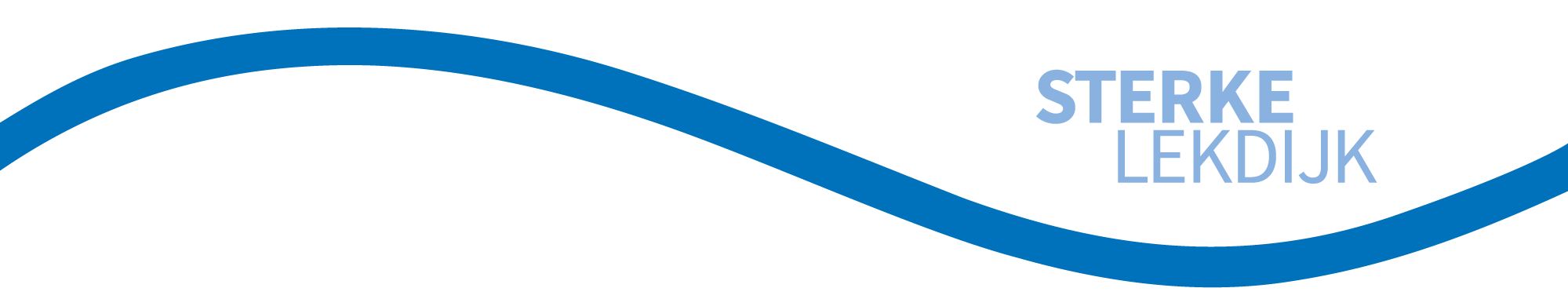 Renovatie Oude Sluis
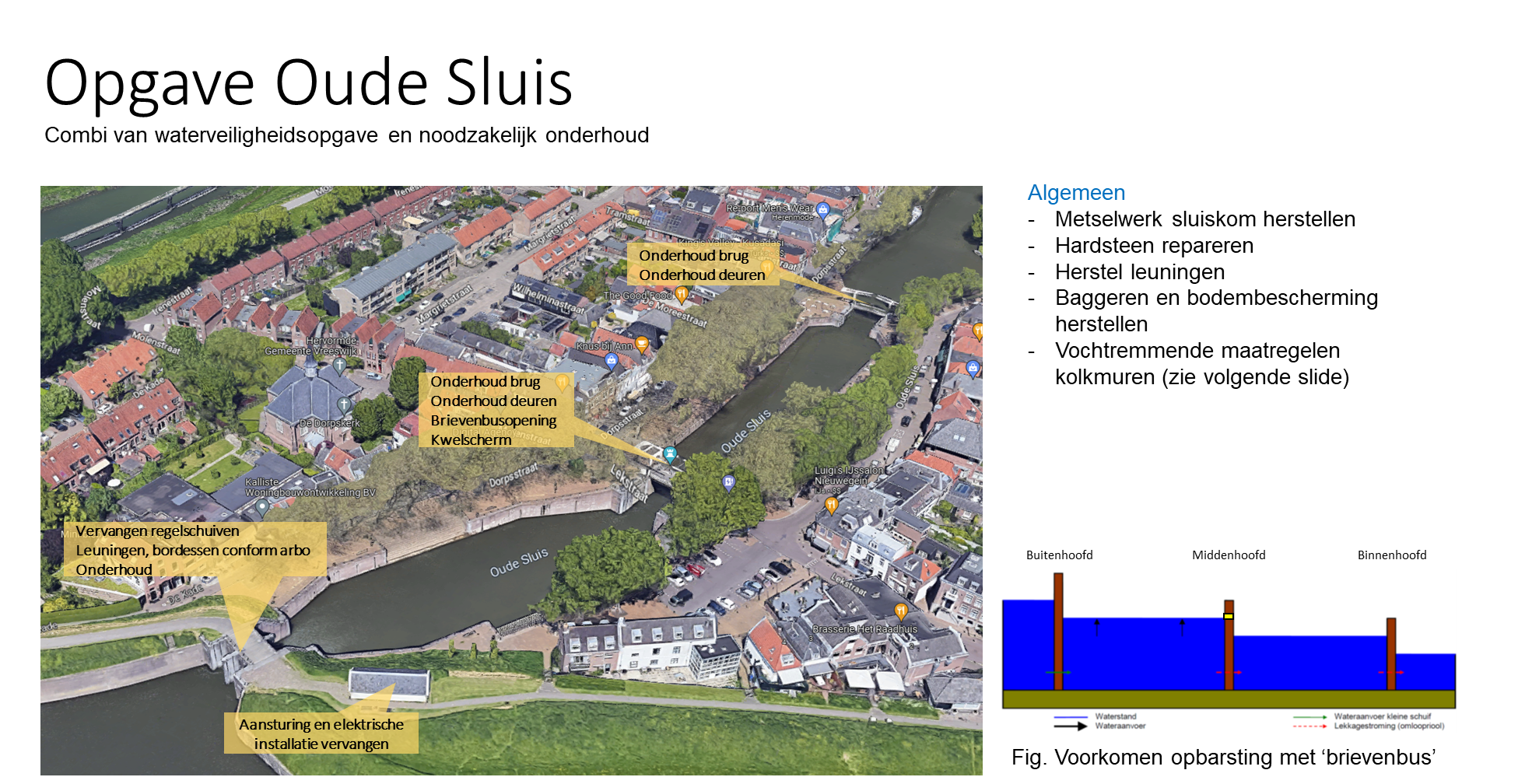 Algemeen:
Metselwerk herstellen
Hardsteen repareren
Baggeren
Bodembescherming herstellen 
Eventueel aanbrengen verticale constructies bovenkolk
Herstel leuningen
Vochtremmende maatregelen muren
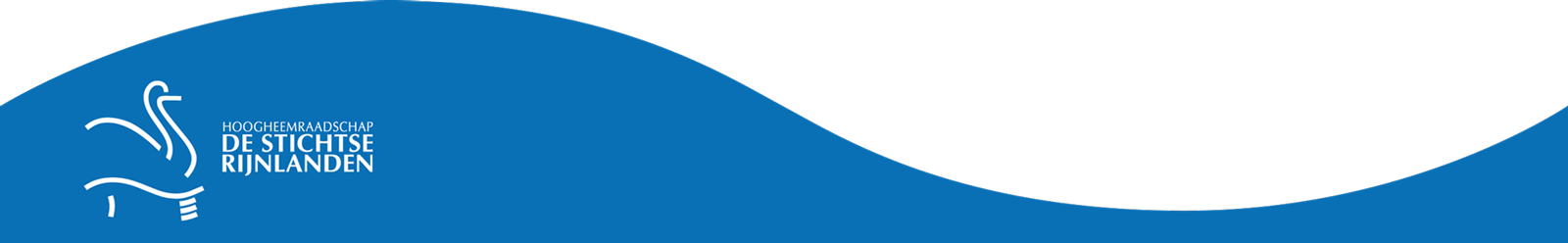 [Speaker Notes: Combinatie waterveilligheid en renovatie opgave]
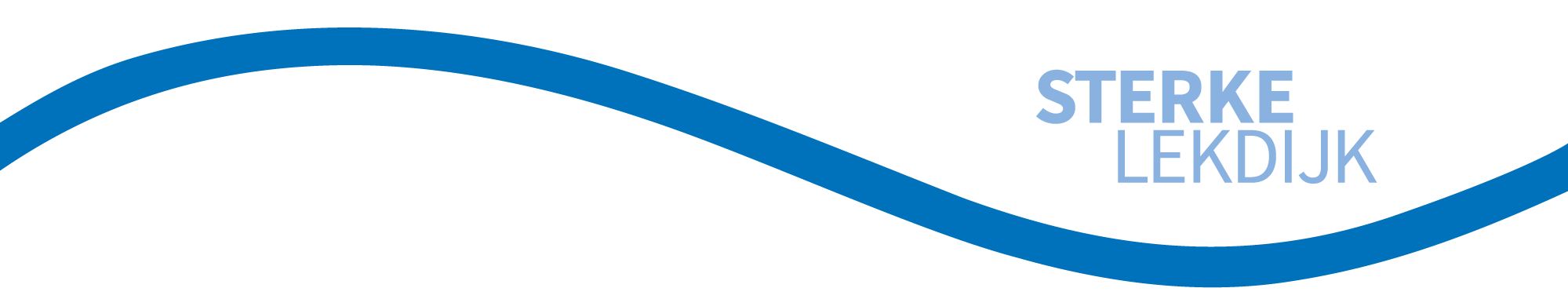 Terugblik en stand van zaken
Januari	laatste werkatelier
Maart 	nieuwsbrief
April 	bewonersavond
April 	dag van de vaart - demo grondonderzoeken 
Mrt-okt	conditionerende onderzoeken: grondonderzoek, 		ecologisch onderzoek, bomeninventarisatie 
Jun-.. 	aanpassingen schotbalkenloods voor tijdelijk 			medegebruik

Vertraging opgelopen door o.a. langer proces budgetaanvraag planuitwerkingsfase
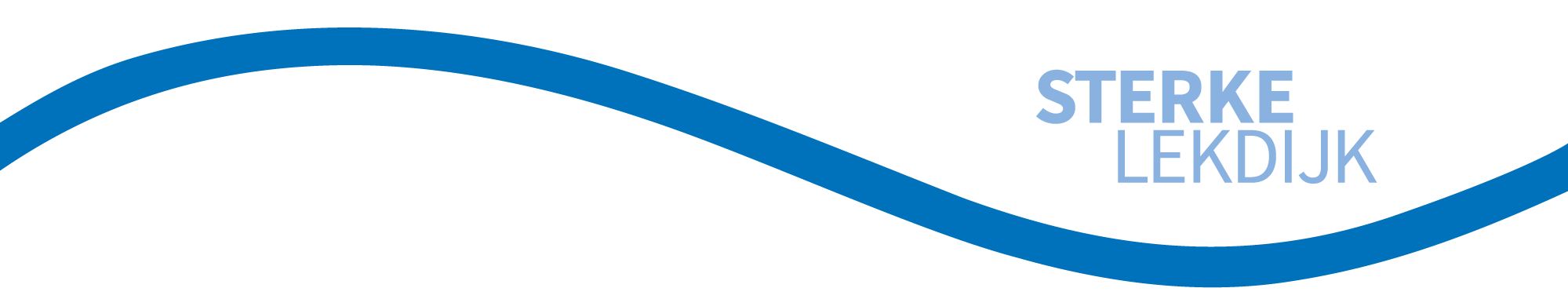 Verslag vorige werkatelier
Verschillende wandelwensen
Update: De provincie is hier aanspreekpunt/trekker voor en heeft hier ook een Sterke Lekdijk brede sessie voor georganiseerd waar afvaardiging van deze werkgroep bij aanwezig was. Binnen de Sterke Lekdijk projecten wordt gefocust op wensen voor kleinschalige wandelrondjes.
“Inrichting Bossenwaard. Wat zijn de plannen? Reactie waterschap: De provincie Utrecht heeft ideeën om de Bossenwaarden beter te laten functioneren als natuurgebied. Dit betreft geen grote aanpassingen. De werkzaamheden zullen los van de dijkversterking worden uitgevoerd en dus niet door het waterschap. Bij de volgende bewonersavond zullen we de provincie Utrecht verzoeken om aanwezig zijn om vragen hierover te beantwoorden”
Update: provincie heeft recent aangegeven op korte termijn geen maatregelen te gaan nemen in de Bossenwaard.
“Het zou mooi zijn als er eenrichtingsverkeer voor (vracht)auto’s zou worden ingesteld vanaf verzorgingshuis Vreeswijk tot aan de Emmabrug. Dit zou voor de belasting van- en trillingen in de voorhavendijk alsmede veiligheid fiets- en wandelroute een aanzienlijke verbetering zijn.” 
Update: wens werd niet door iedereen uit de werkgroep herkend, gemeente heeft ook aangegeven dat wens niet gehonoreerd kan worden ivm bevoorrading winkeliers. Wordt dus niet gehonoreerd.
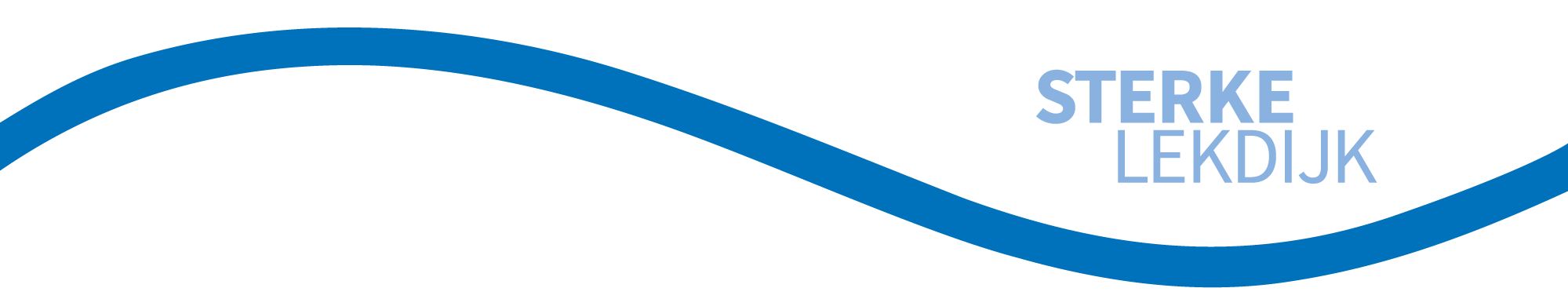 Vooruitblik
We onderzoeken samen met belanghebbenden kansrijke oplossingen voor het traject. Vervolgens stellen we een vookeursalternatief vast.
We werken het voorkeursalternatief in detail uit, samen met belang-hebbenden. Hierna stelt het bestuur van Hoogheemraadschap de Stichtse Rijnlanden het projectbesluit vast
We voeren het werk uit tussen 2026 en 2029. Daarna is de dijk voldoende veilig voor de toekomst en voldoet hij aan de veiligheidseisen. De Oude Sluis is dan ook weer helemaal opgeknapt.
VERKENNING
PLANUITWERKING
REALISATIE
2020
2021
2022
2023
2024
2025
2026
2027
2028
2029
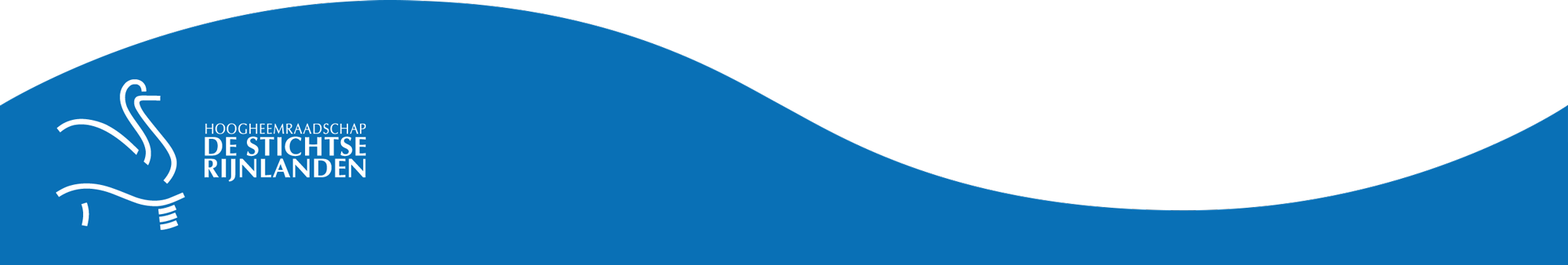 [Speaker Notes: Aanpassen naar eigen planning]
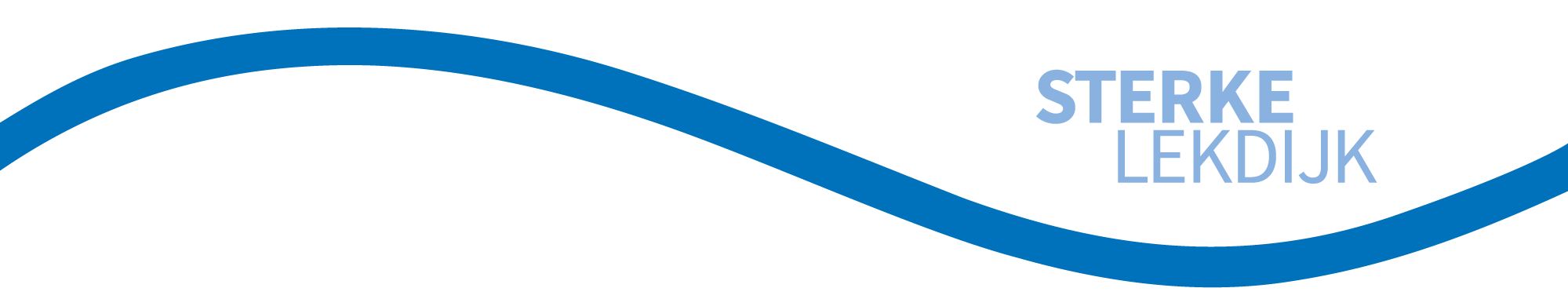 VooruitblikIndicatief komend jaar
Dec/jan		Wandeling werkgroep
Jan 			Inloopavond Oude Sluis
1e kwartaal		Nadere berekeningen op basis van 				grondonderzoek & onderzoek invloed van 			panden en dergelijke op waterveiligheid
April 		Beoogde start medegebruik schotbalkenloods
2e kwartaal		Variantenstudie
Zomer		Werkatelier variantenstudie
Zomer		Gespreksronde eigenaren varianten
Heel 2025		Onderzoeken meekoppelkansen en 				toewerken naar go/no go
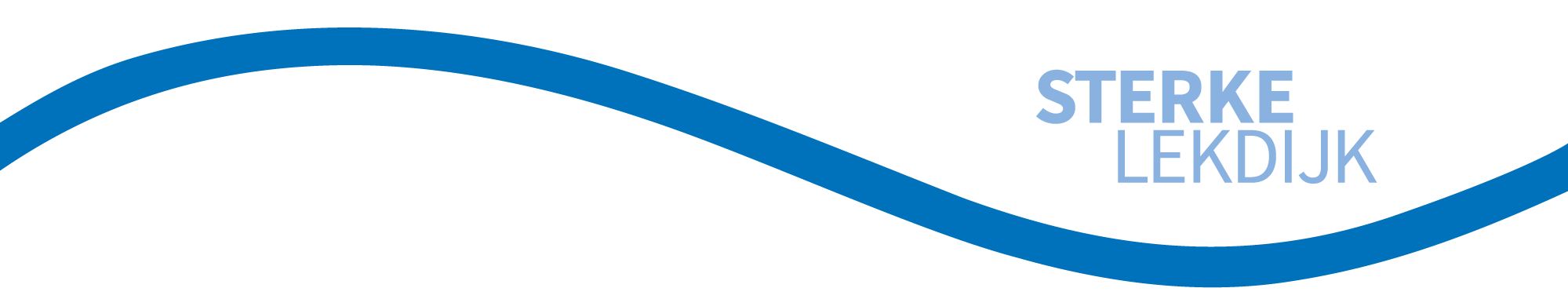 Meekoppelkansen
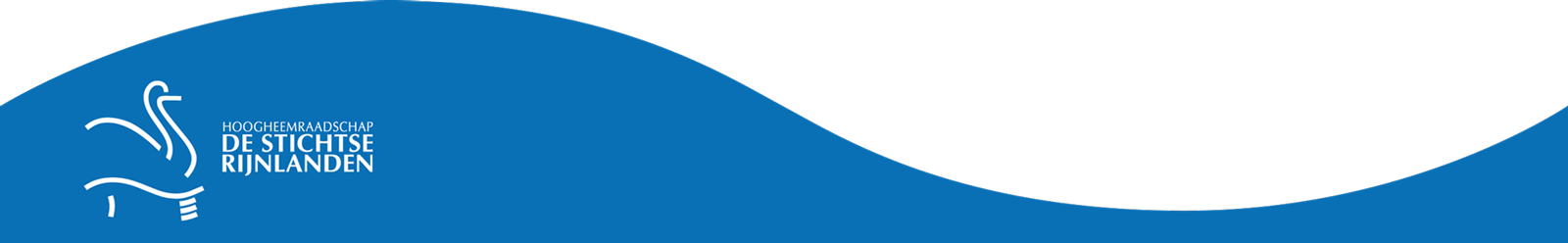 [Speaker Notes: Het afgelopen jaar heeft het waterschap een contract gesloten voor zowel de planuitwerkingsfase als realisatiefase met aannemer van Oord. 

Omdat tijdens de coronaperiode het contact vooral via digitale werksessies plaats vond, vonden we het belangrijk om in het begin van de planuitwerking de direct belanghebbenden persoonlijk te spreken. De meeste mensen op wiens percelen maatregelen nodig zijn hebben we inmiddels gesproken. Een klein aantal gesprekken moet nog plaats vinden.

Met de werkgroep hebben we besproken dat zij graag ook in de planuitwekring betrokken blijft. In de werkgroep zit een vertegenwoordiging van bewoners, gebiedspartners en belangengroepen. Zij vervullen de belangrijke rol van klankbordgroep voor het projectteam. De verslagen van de werkgroep overleggen staan op de website.

We willen de dijk alleen versterken waar het écht nodig is. We hebben de afgelopen maanden aanvullende berekeningen gedaan om scherper te krijgen waar we aan de slag moeten. Die berekeningen hebben ertoe geleid dat op sommige plekken in het traject Nieuwegein een deel van de opgave vervalt of minder groot is dan we dachten. In de slides hierna licht ik toe wat de belangrijkste wijzigingen zijn.]
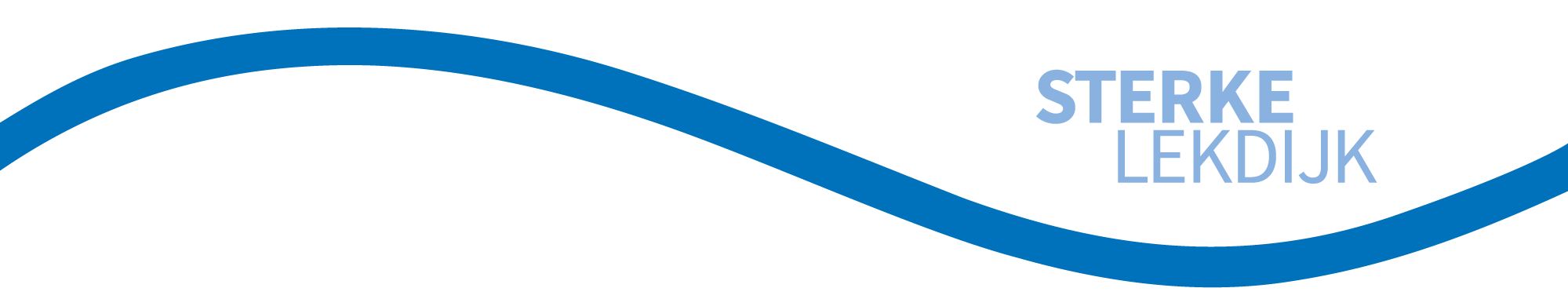 Proces meekoppelkansenPlanuitwerkingsfase
Meekoppelkansen zijn nu nog abstract 

Provincie, gemeente en waterschap gaan (varianten van) meekoppelkansen gezamenlijk verder uitwerken en onderzoeken op haalbaarheid, financierbaarheid en planning. 

Hierbij komen ook wensen uit de omgeving over openbare ruimte aan bod

Bij het vergunningenontwerp is een go/no-go moment voorzien waarbij gezamenlijk besloten wordt welke meekoppelkansen verder worden meegenomen met de dijkversterking
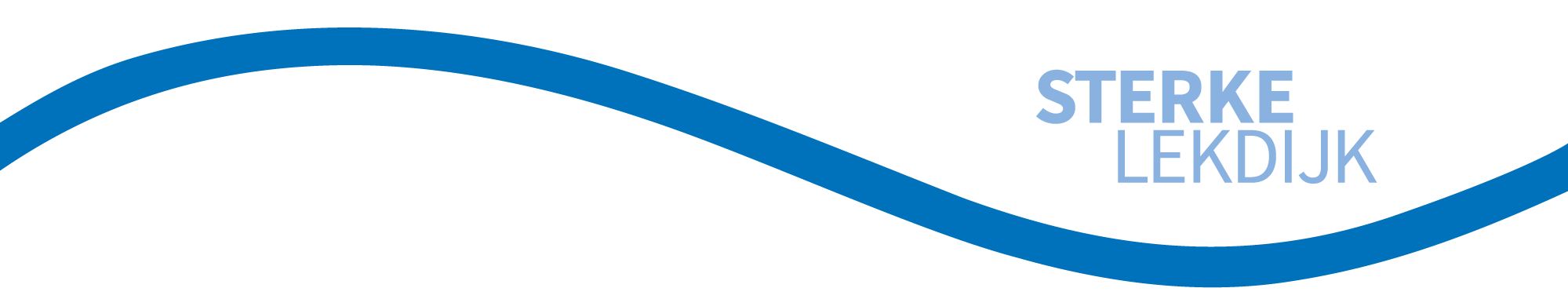 Meekoppelkans Rijkshulpschutsluis
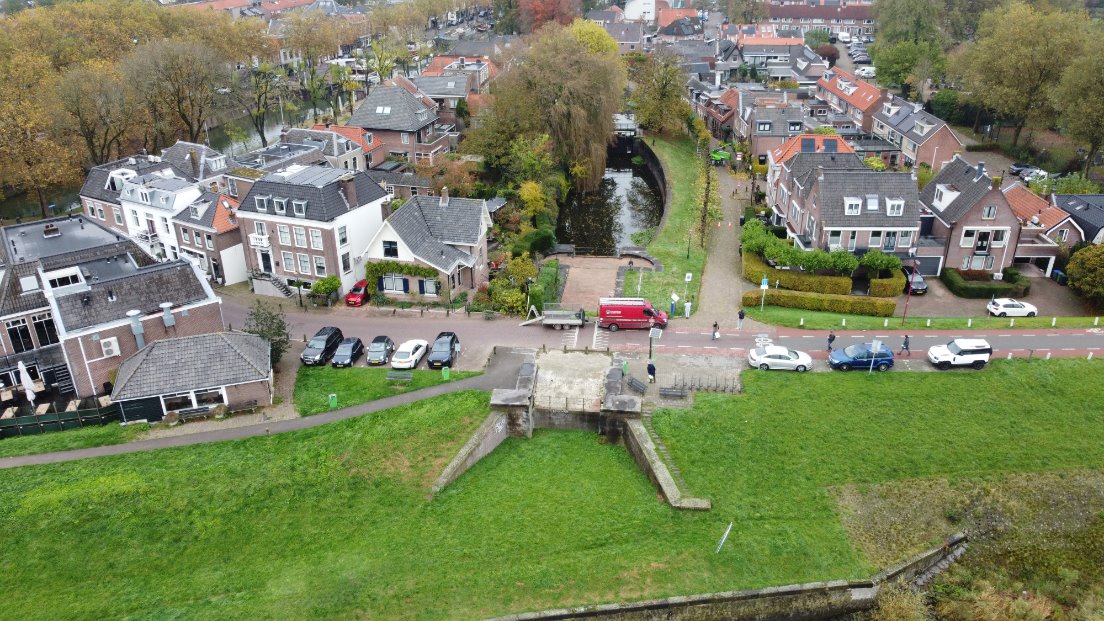 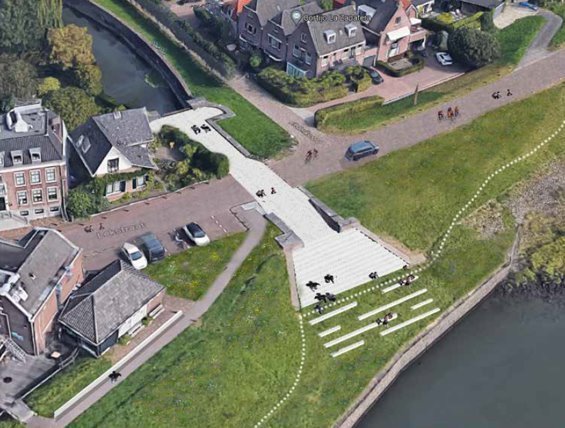 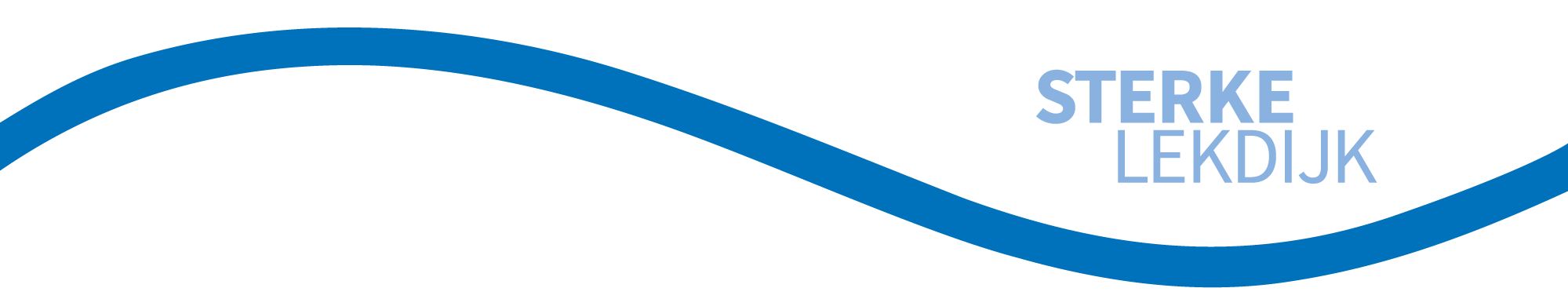 Meekoppelkansen op kaart
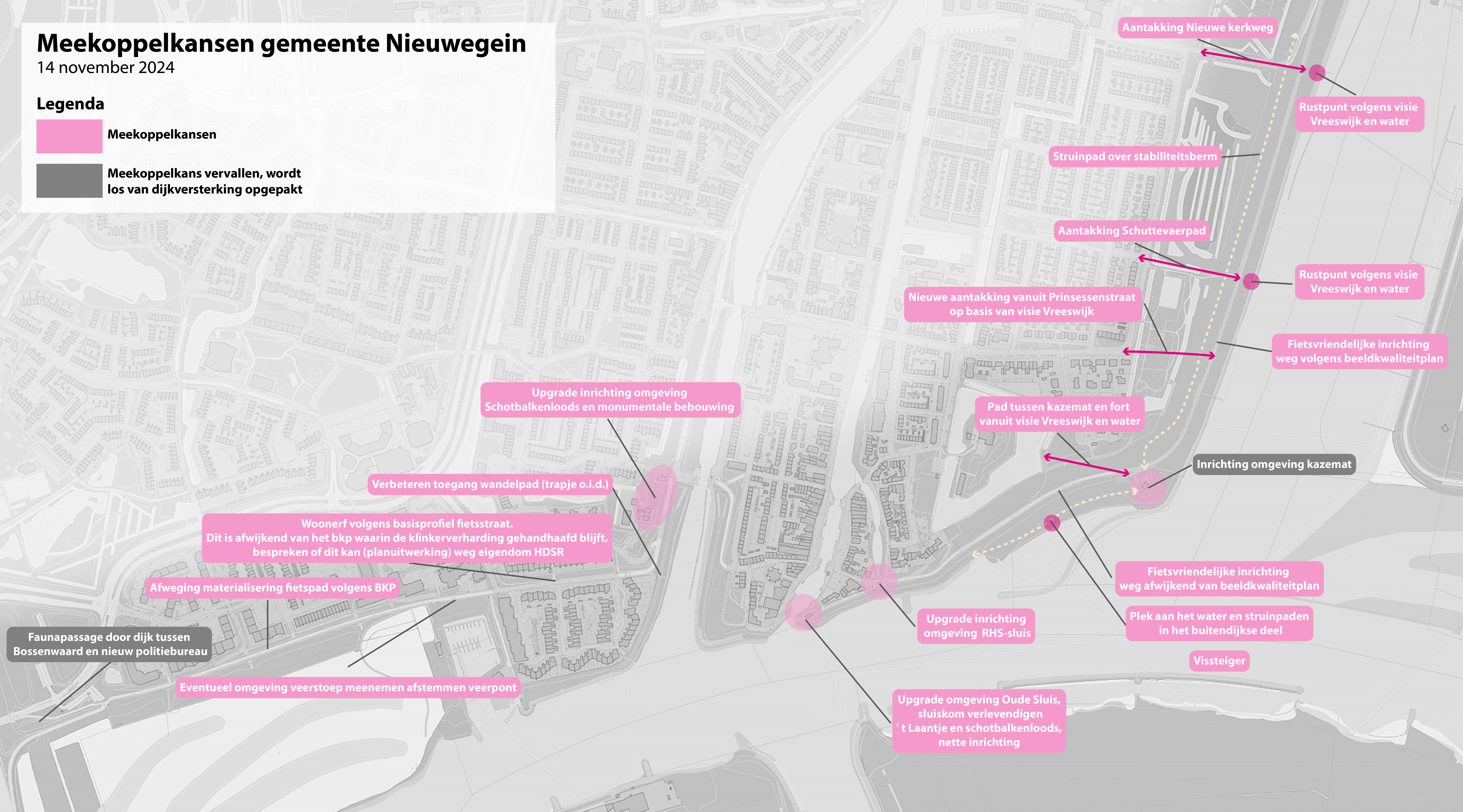 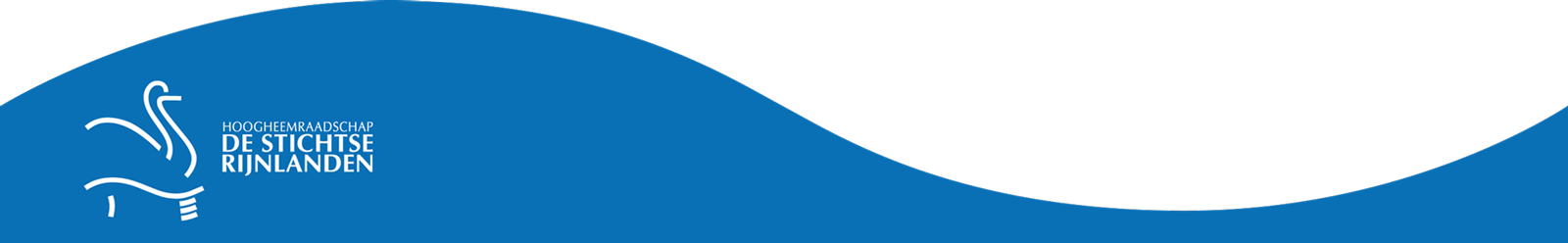 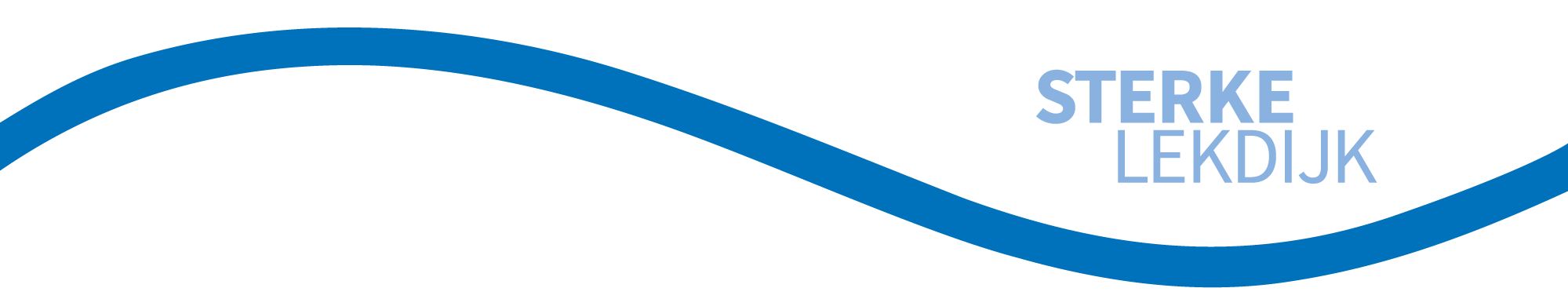 Wensen werkgroepStand van zaken
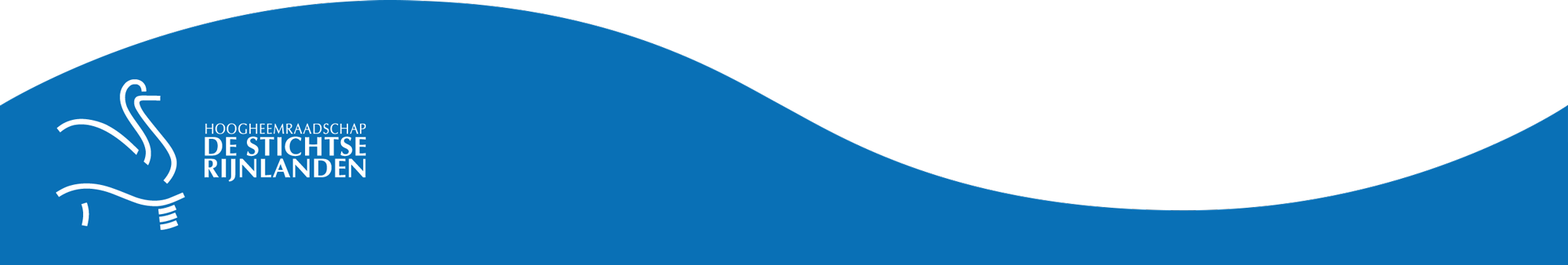 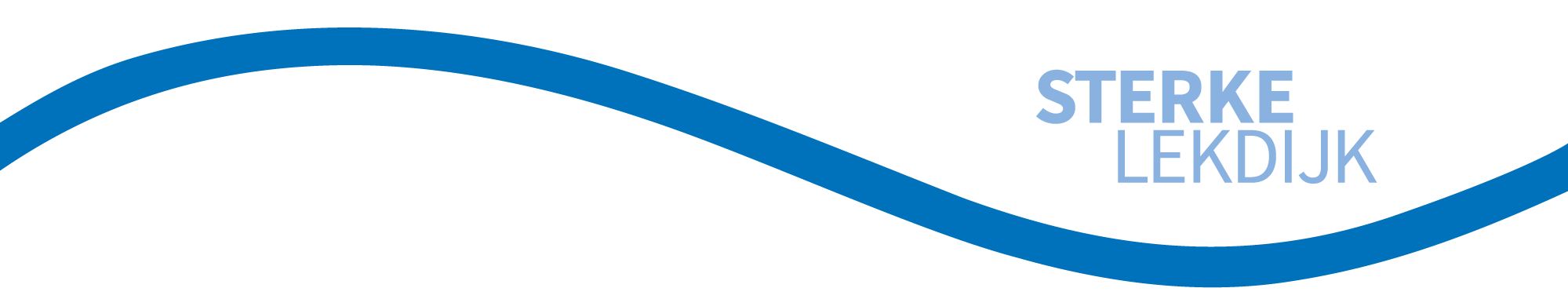 Afronding
Wandeling wordt binnenkort ingepland. 
Zelfde deelnemers?

Volgende werkgroep zomer 2025: variantenstudie.
Nog agendawensen?


Vragen? Nabranders?
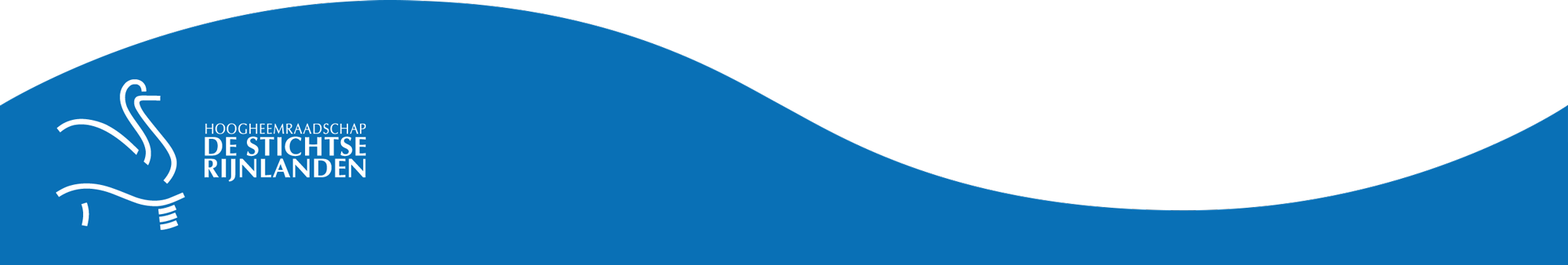